In His Presence
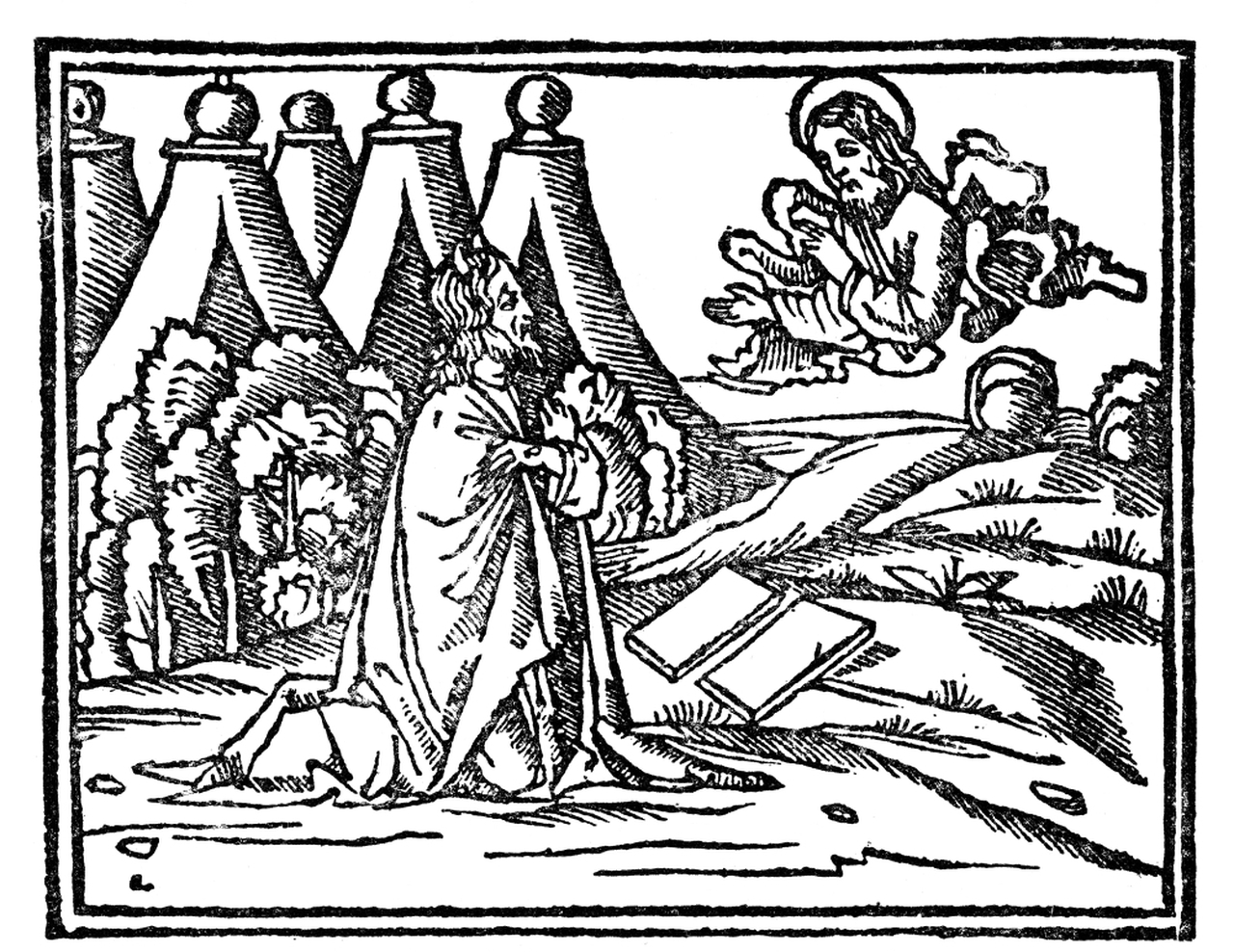 XSI 2022, TEDS Wrap-Around
Without His Presence
They ran out of the house naked and bleeding!
Extreme case! It demonstrates what happens when someone attempts to do God’s work without God.
Acts 19:13-16 (niv) Some Jews who went around driving out evil spirits tried to invoke the name of the Lord Jesus over those who were demon-possessed. They would say, “In the name of the Jesus whom Paul preaches, I command you to come out.” Seven sons of Sceva, a Jewish chief priest, were doing this. One day the evil spirit answered them, “Jesus I know, and Paul I know about, but who are you?” Then the man who had the evil spirit jumped on them and overpowered them all. He gave them such a beating that…
Without His Presence
Another more “immediate” example:
Exodus 2:11-12,15 (niv) One day, after Moses had grown up, he went out to where his own people were and watched them at their hard labor. He saw an Egyptian beating a Hebrew, one of his own people. [12] Looking this way and that and seeing no one, he killed the Egyptian and hid him in the sand. [15] When Pharaoh heard of this, he tried to kill Moses, but Moses fled from Pharaoh and went to live in Midian, where he sat down by a well.
Moses and God’s Presence
Facing the Challenge
Seek His Presence
Make Disciples of Presence
I.A. Failing the Challenge
Exodus 32:1,4-6 (niv) When the people saw that Moses was so long in coming down from the mountain, they gathered around Aaron and said, “Come, make us gods who will go before us. As for this fellow Moses who brought us up out of Egypt, we don’t know what has happened to him.” [4] He took what they handed him and made it into an idol cast in the shape of a calf, fashioning it with a tool. Then they said, “These are your gods, Israel, who brought you up out of Egypt.” [5] When Aaron saw this, he built an altar in front of the calf and announced, “Tomorrow there will be a festival to the Lord.” [6] So the next day the people rose early and sacrificed burnt offerings and presented fellowship offerings. Afterward they sat down to eat and drink and got up to indulge in revelry.
I.A. Failing the Challenge
Aaron is a great example… 
…of a poor leader!
Leading from Behind (32:1 “Come make us gods”)
Too Little Too Late (32:5 “A festival to the Lord!”) 
Blaming the Flock––Ex 32:22 “Do not be angry, my lord,” Aaron answered. “You know how prone these people are to evil.”
Rationalizing/Diminishing––Exodus 32:24b Then they gave me the gold, and I threw it into the fire, and out came this calf!”
I.B. Facing the Challenge
Leadership requires seeing the situation for what it is, capably discerning seriousness, and then acting
Sure, Jason has a porn addiction, but he’s such a good preacher.  Is it really that big of a deal?
No! I refuse to believe that Amy would cheat on her husband!
This is a disaster! Jen took home a stapler from work!!!
I’m not kidding, I heard Pastor Joe use the f-word!
Temptation Ignore, diminish a real issue because it’s so tough; Decry a simple issue so you can visibly solve it
I.B. Facing the Challenge
Reviewing the situation:
God performed eye-popping miracles to lead a slave nation (Israel) out of a great empire (Egypt)
God miraculously fed his people in desert
God descends on Sinai in stunning display (fire, trumpets), gives law and confirms it with the people.
While Moses is receiving detailed instructions for God’s DWELLING PLACE, the people completely surrender
II.A.1. Seeking His Presence
Such extreme challenges show us our need for God.
Exodus 32:30 (niv) The next day Moses said to the people, “You have committed a great sin. But now I will go up to the Lord; perhaps I can make atonement for your sin.”
Exodus 33:15-16 (niv) Then Moses said to him, “If your Presence does not go with us, do not send us up from here. How will anyone know that you are pleased with me and with your people unless you go with us? What else will distinguish me and your people from all the other people on the face of the earth?”
II.A.2. Seeking His Presence
Modern scenarios that increase dependence:
Family members who don’t know Christ
Lose touch with, betrayed by a close spiritual confidant
Confusion over fraught social issues
Impenetrable passage of Scripture
II.B. Habits of Presence
In crisis, someone is way more likely to pursue God if they’ve already pursued Him in (more) normal seasons
Exodus 33:7-9,11a (niv) Now Moses used to take a tent and pitch it outside the camp some distance away, calling it the “tent of meeting.” Anyone inquiring of the LORD would go to the tent of meeting outside the camp. [8] And whenever Moses went out to the tent, all the people rose and stood at the entrances to their tents, watching Moses until he entered the tent. [9] As Moses went into the tent, the pillar of cloud would come down and stay at the entrance, while the LORD spoke with Moses. [11] The LORD would speak to Moses face to face, as one speaks to a friend.
II.B. Habits of Presence
Habits don’t grow overnight. They must be cultivated:
Spend time reading the Word––a little bit each day is better than huge amounts every few weeks
Write down at least 5 items of praise/thanks
Couple with other routines: breakfast? lunch?
Put your phone away! (Intermediate)
Get into a quiet place, nature when possible (Advanced)
III. Make Disciples of Presence
Exodus 33:11 (niv) The LORD would speak to Moses face to face, as one speaks to a friend. Then Moses would return to the camp, but his young aide Joshua son of Nun did not leave the tent.
III. Make Disciples of Presence
Exodus 33:11 (niv) The LORD would speak to Moses face to face, as one speaks to a friend. Then Moses would return to the camp, but his young aide Joshua son of Nun did not leave the tent.

God prepared Joshua for battle through building trust in the wilderness (cf. Num 13:31ff)
III. Make Disciples of Presence
If you train someone, but don’t train them to depend on and seek God’s presence, then you’ve…
Robbed them of closeness with their Heavenly Father
Trained them to be a mere manager, technician
Condemned them to empty works
Psalm 127:1 (niv) Unless the Lord builds the house, the builders labor in vain. Unless the Lord watches over the city, the guards stand watch in vain.
Summary
Face the Challenge
Seek His Presence
Make Disciples of Presence

“A call to lead is a call to know God.  Please do not miss this: a call to lead is a call to know God.” (Loritts, 111)